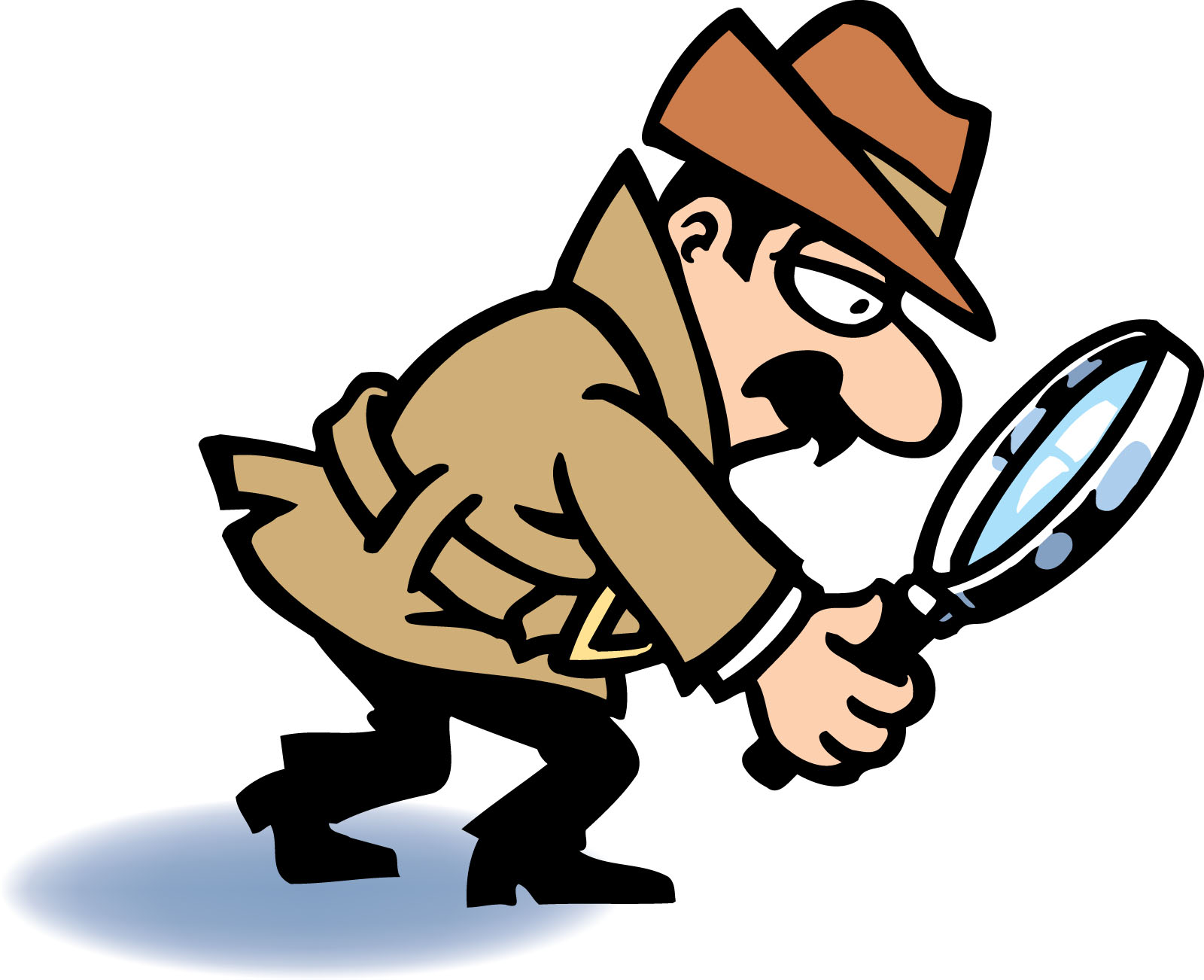 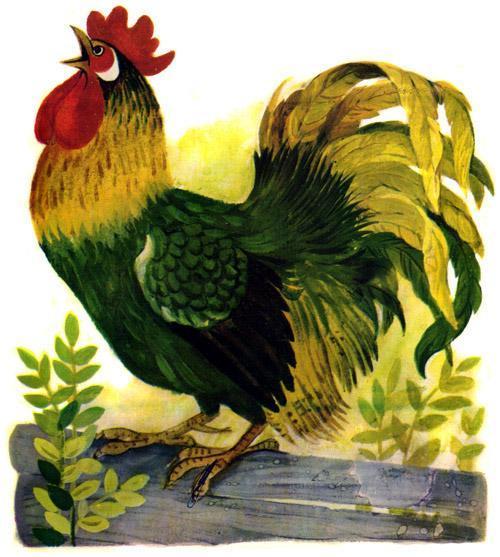 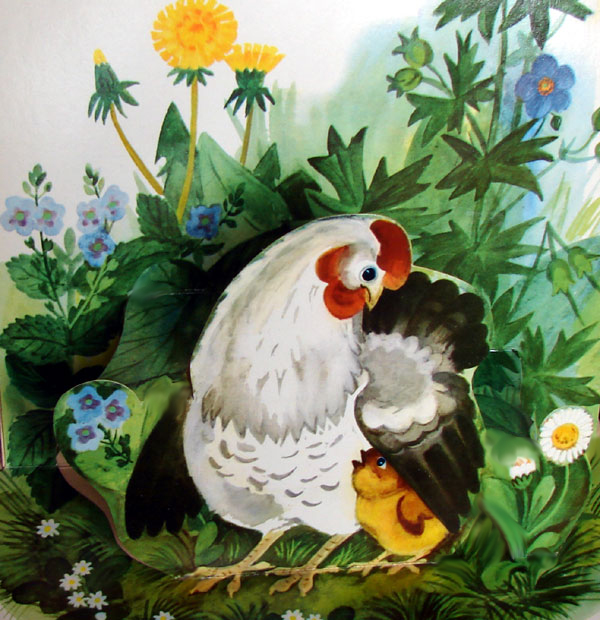 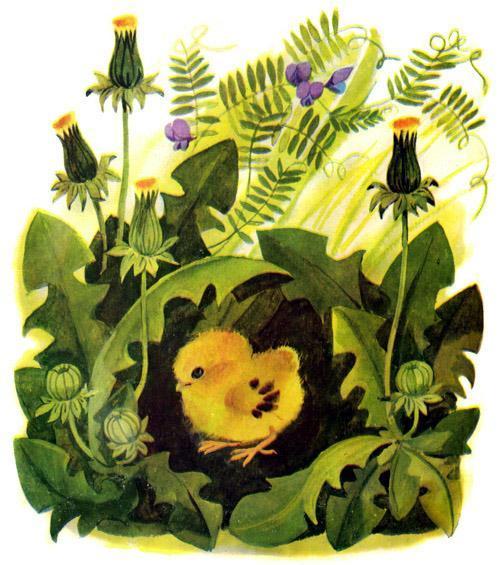 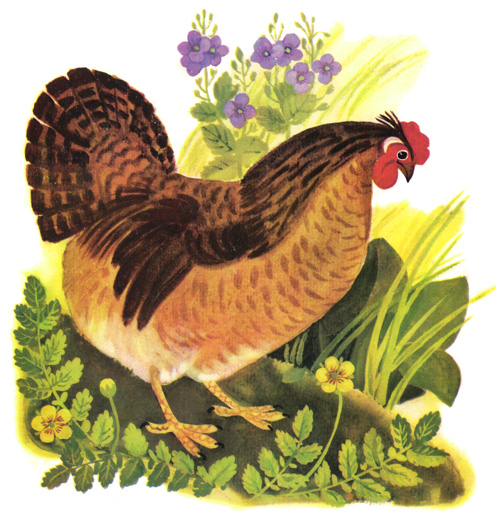 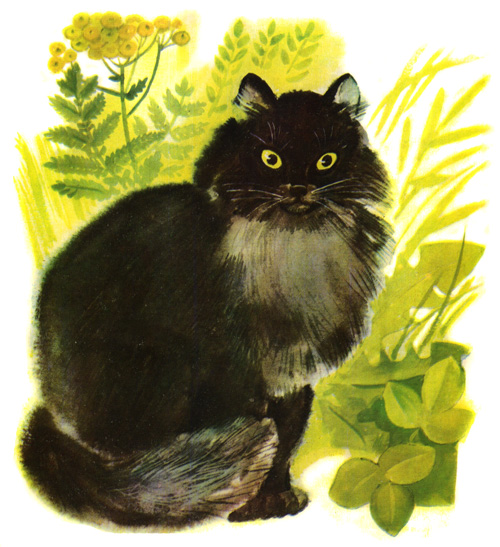 Имя прилагательное
Цель урока:
Подготовиться к диктанту
Обобщить сведения о прилагательном, применять их на практике
Выучить определение
Узнать, что такое имя прилагательное
Имя прилагательное
План урока:
Роль прилагательного в речи.
Определение имени прилагательного
Морфологические признаки имени прилагательного
Подведение итогов урока 
Синтаксическая роль
Применение знаний на практике.
Имя прилагательное
План урока:
2. Определение имени прилагательного
3. Морфологические признаки имени прилагательного
5. Синтаксическая роль
1. Роль прилагательного в речи.
6. Применение знаний на практике.
4. Подведение итогов урока
Улика № 1
Большое, красивое, зеленое дерево. 

Прилагательное - это самостоятельная или служебная часть речи? Почему? Она имеет значение?
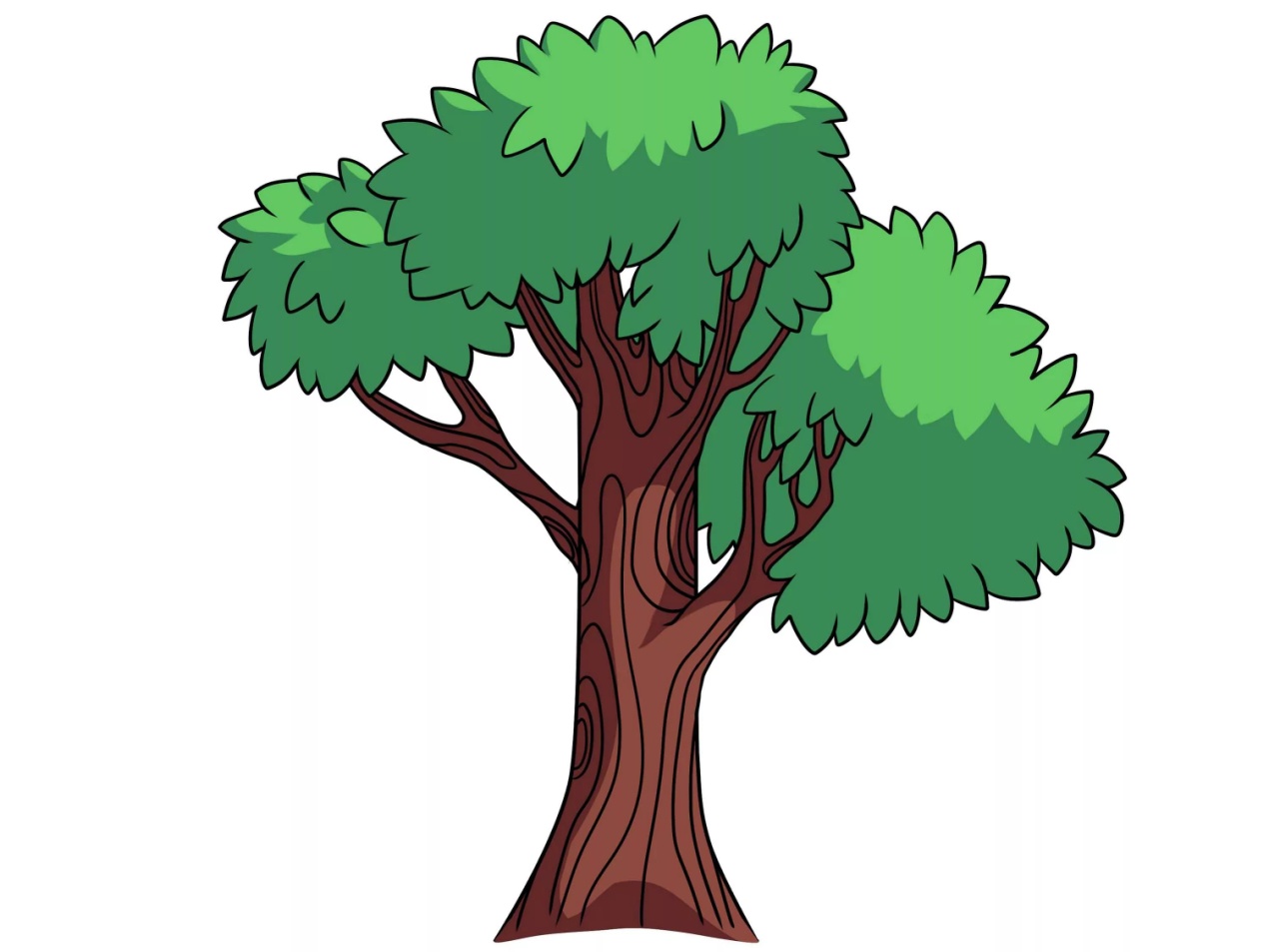 Прилагательное – самостоятельная  часть речи.
Обозначает признак предмета
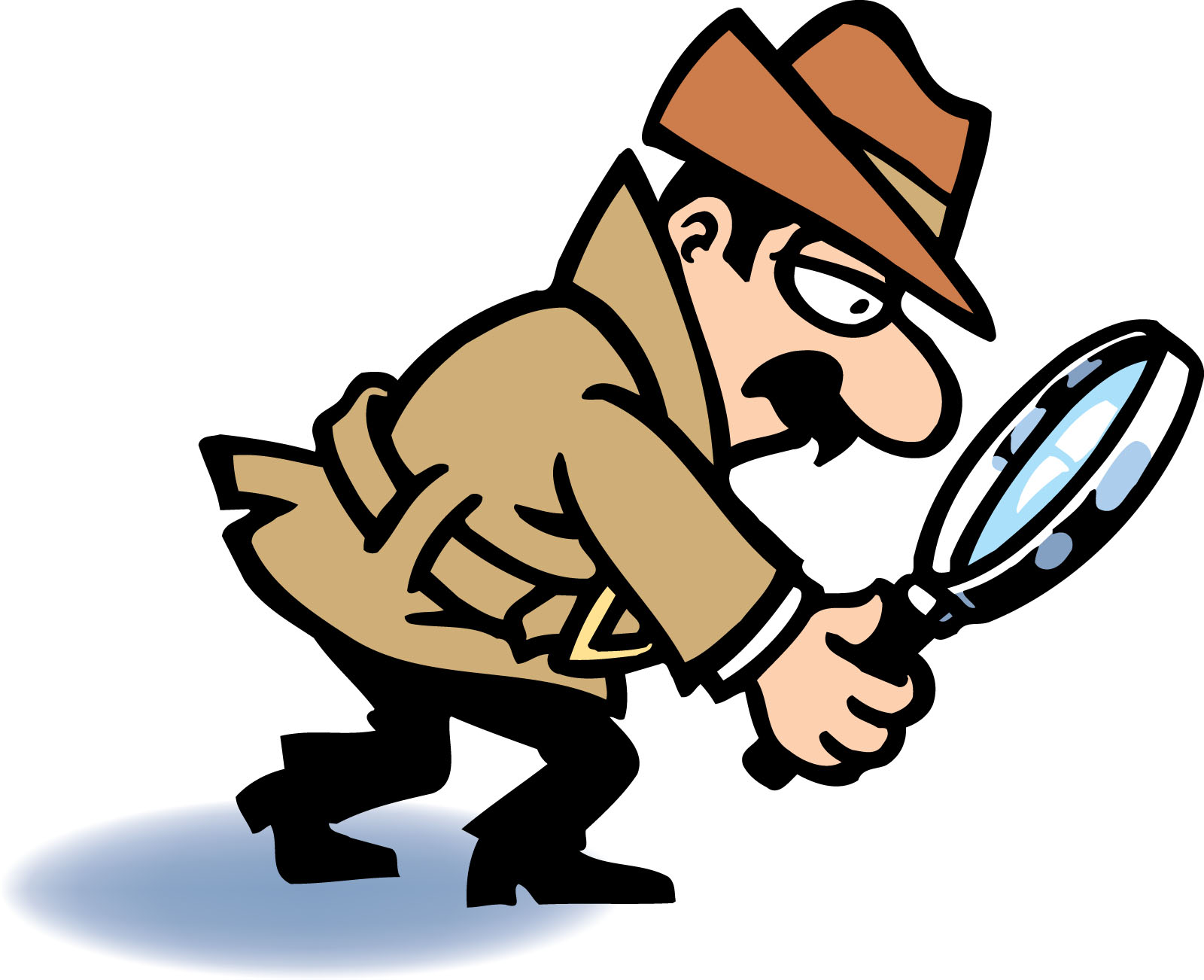 Улика № 2
Добрый, смелый, честный человек. Лисья шуба. 

На какие вопросы отвечает прилагательное?
Какой? Какая? Какое? какие?
Чей? Чья? Чьё? Чьи?
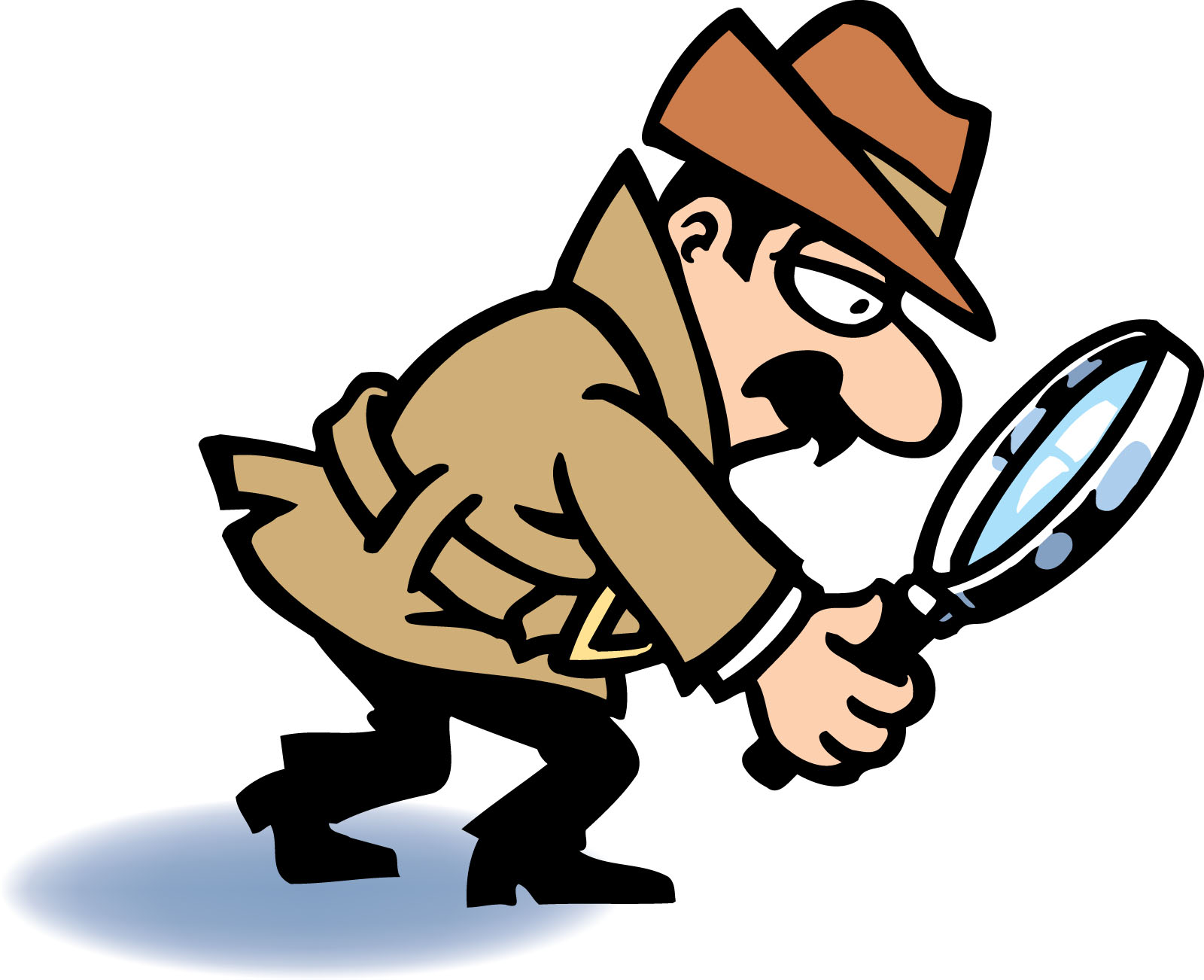 Улика № 3
Яркое солнце, смелый человек, красный плащ, веселые дети. Красного солнца, смелому человеку, красным плащом, о смелых детях.

Какие особенности прилагательного вы заметили?
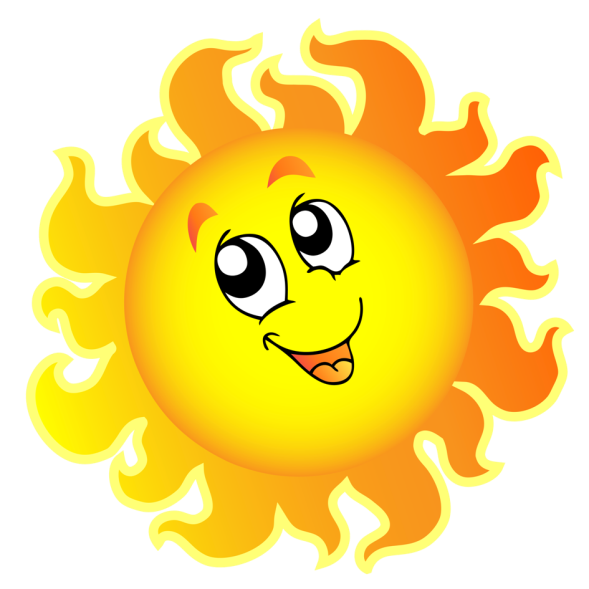 Сочетается с существительным.
Изменяется по родам, числам и падежам
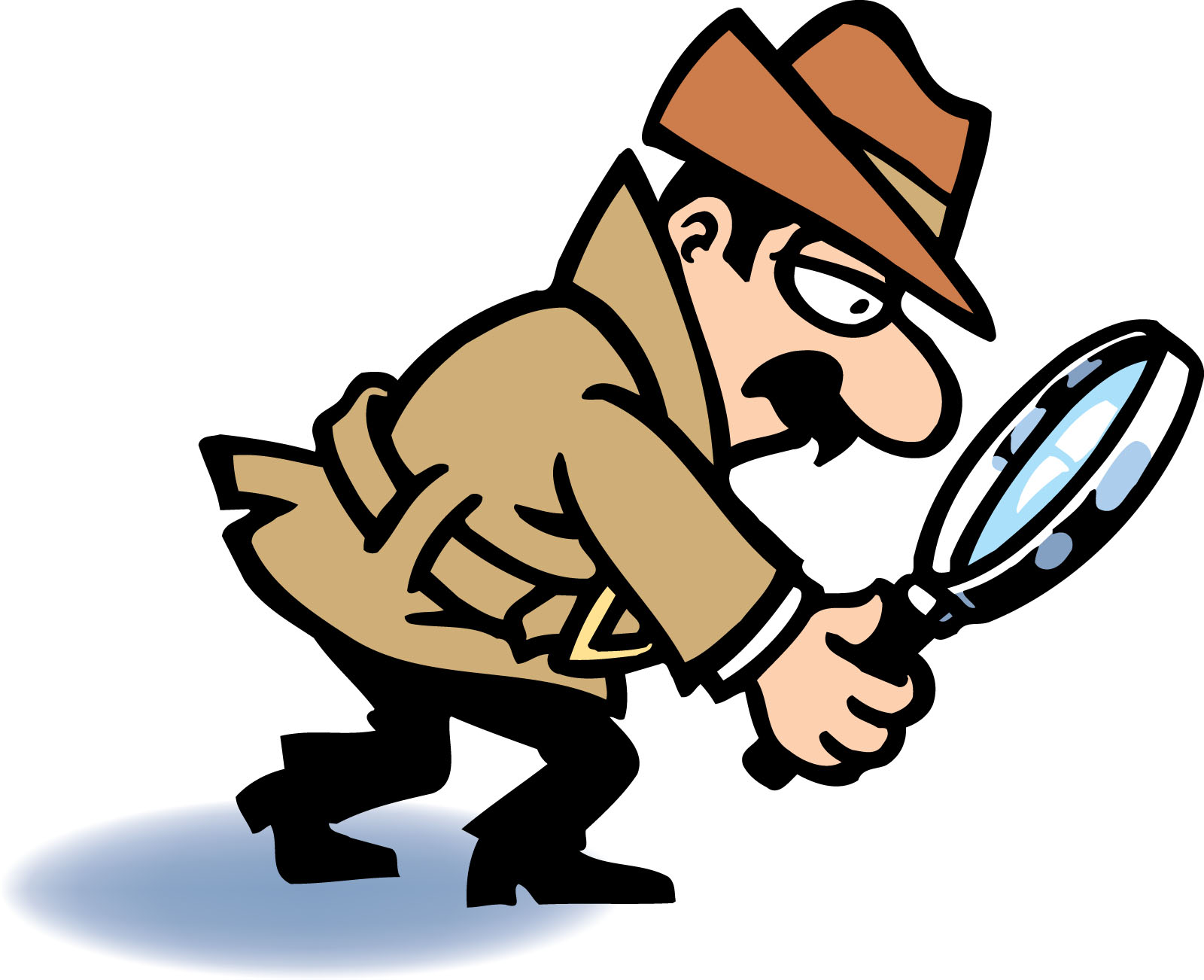 Улика № 4
Мне нравятся честные, искренние люди. 
Мой брат способный. 

Каким членом предложения может быть прилагательное?
Определение
Сказуемое
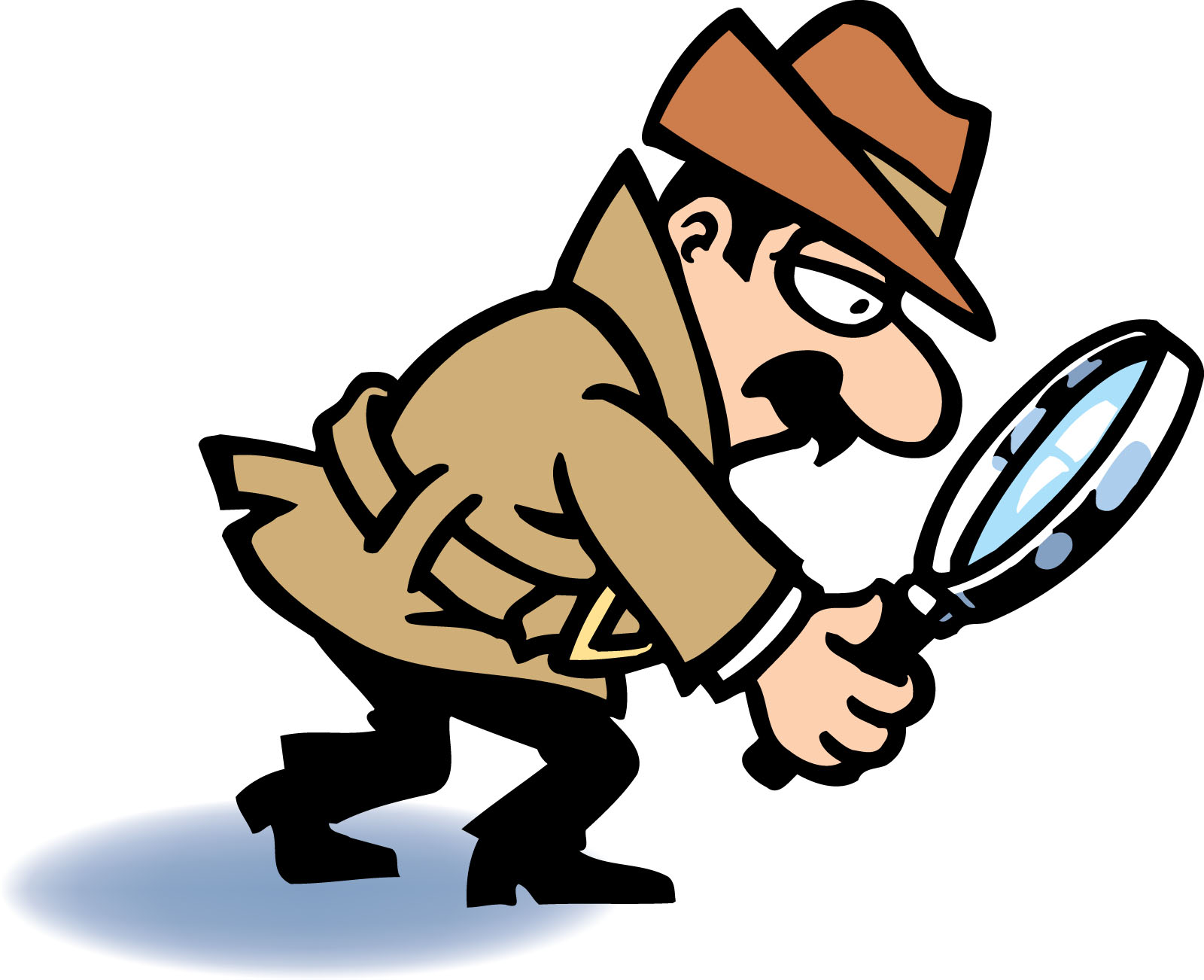 Улика № 5
Живет у нас в лесу птица. Это птица с пестринками, а на затылке у нее перышки. У птицы клюв.

Живет у нас в лесу необычная птица. Это черная птица с белыми пестринками, а на затылке у нее яркие, красные перышки. У птицы сильный острый прямой клюв.
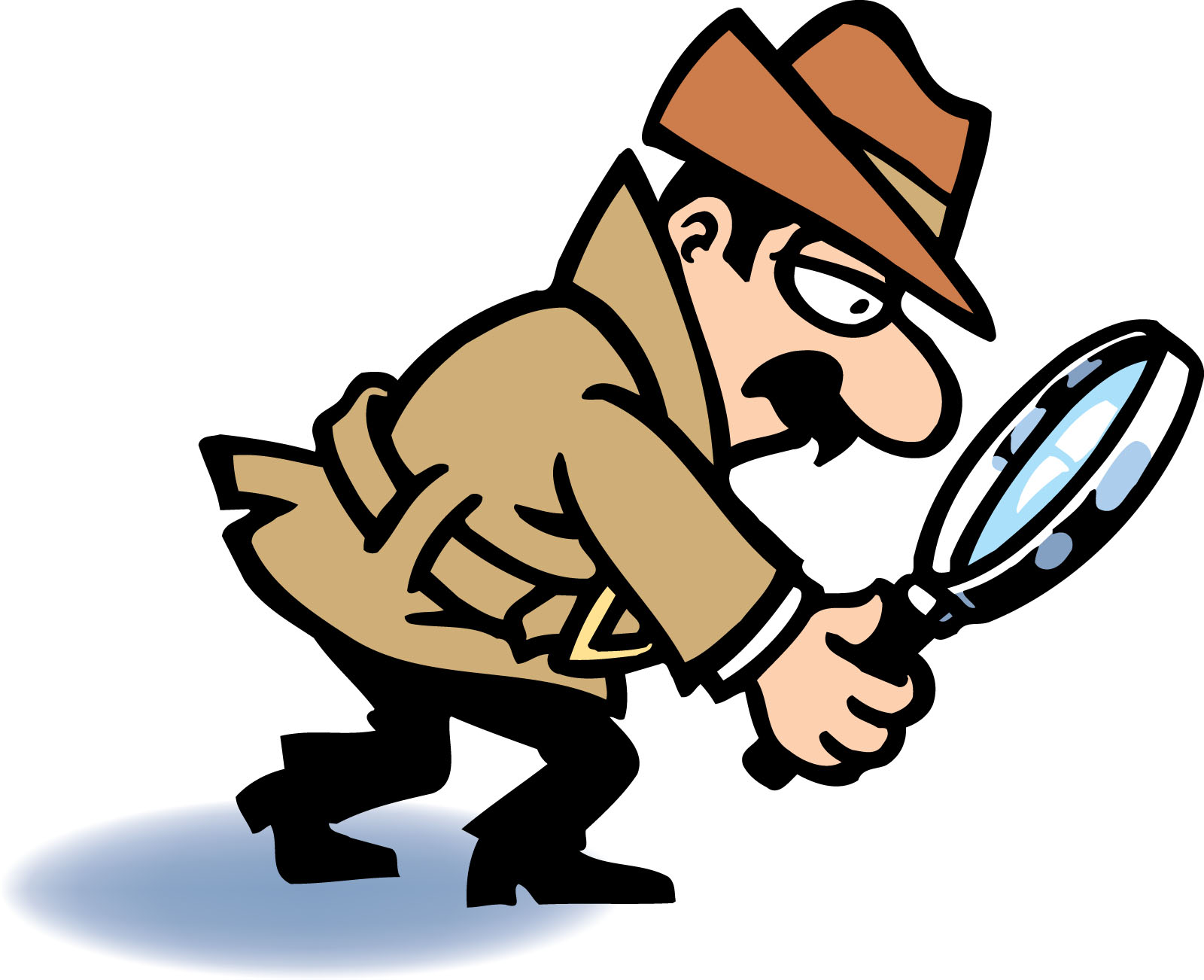 Доказательство № 1
Согласуйте данные прилагательные с существительными, запишите полученные словосочетания. Определите род, число и падеж прилагательных.
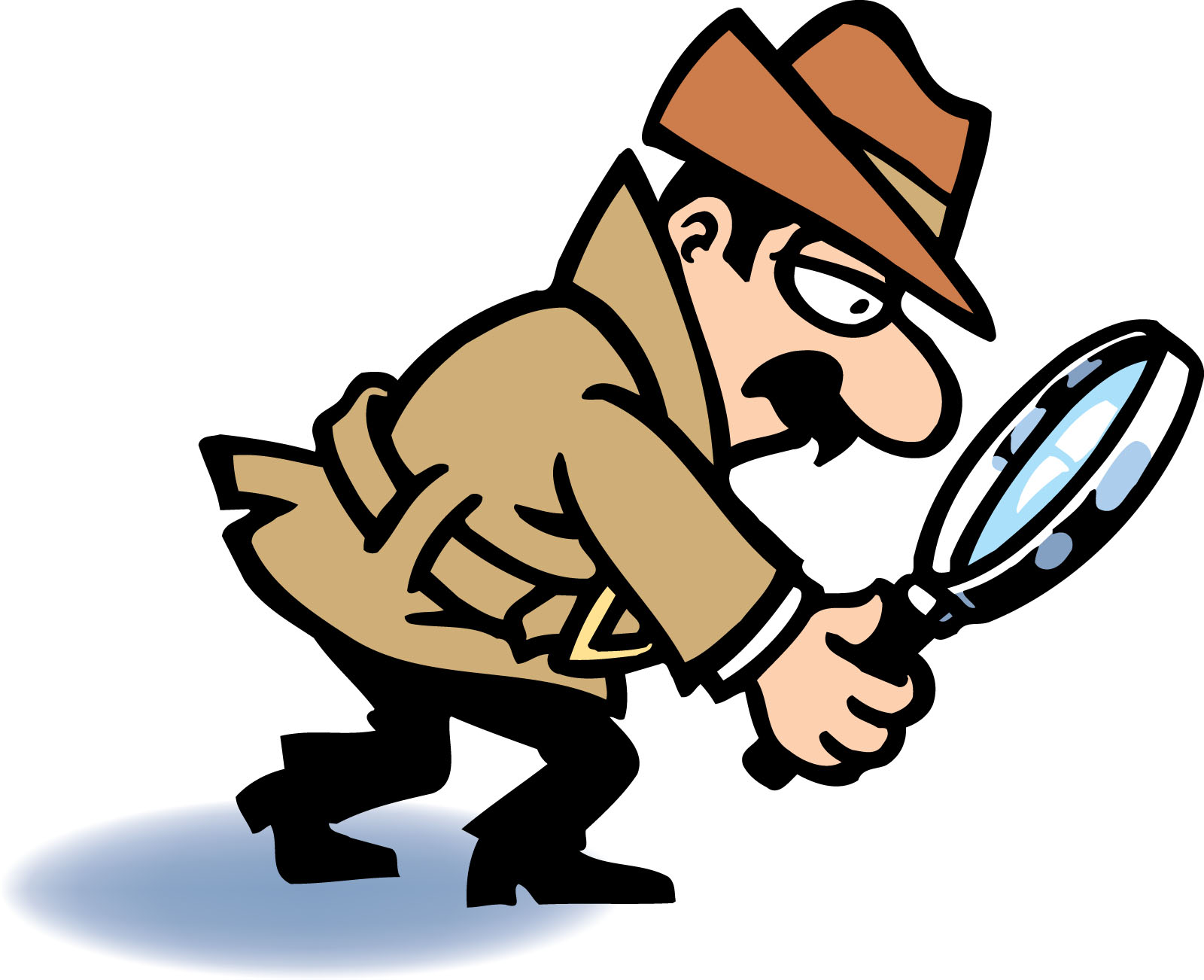 Доказательство № 1
Согласуйте данные прилагательные с существительными, запишите полученные словосочетания. Определите род, число и падеж прилагательных.
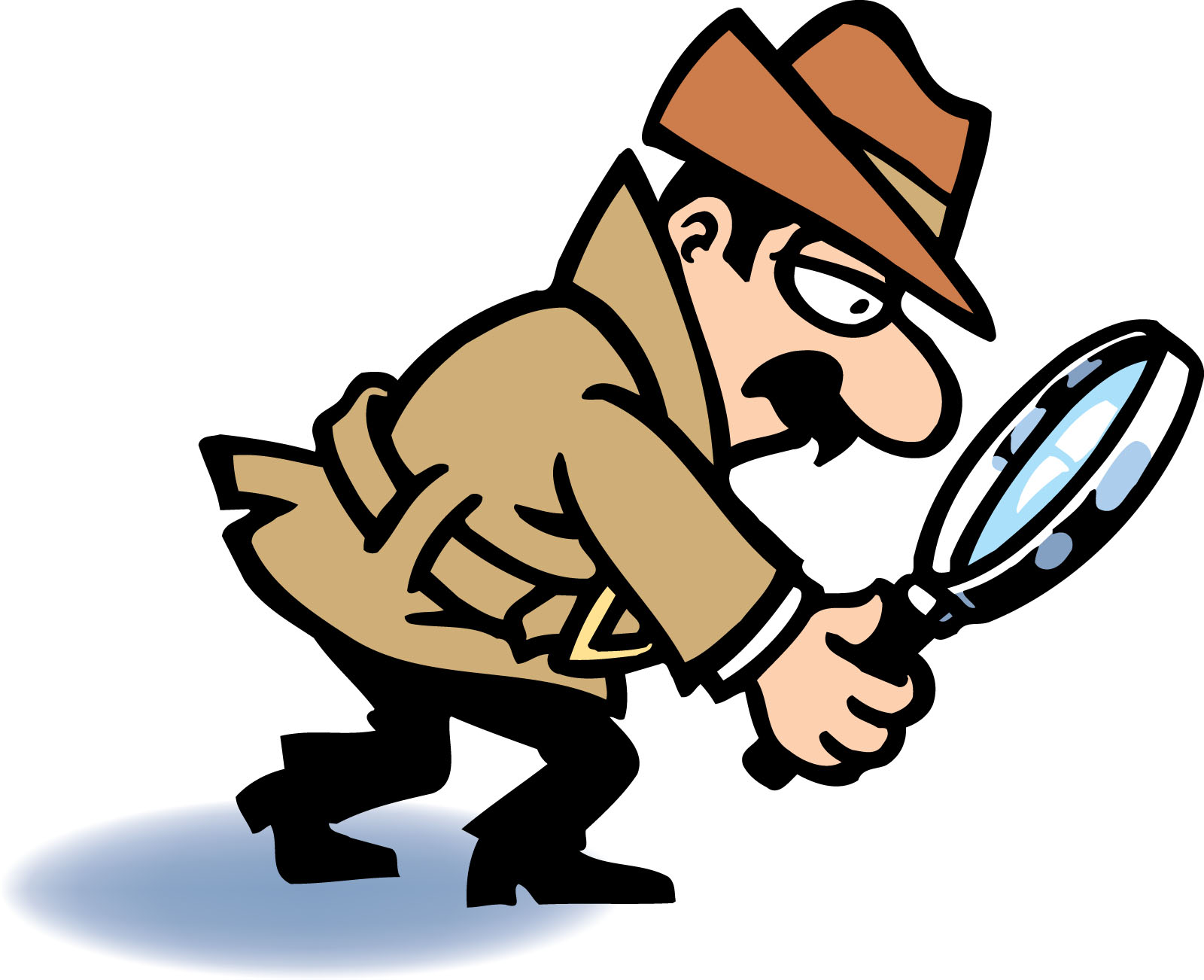 Доказательство № 2
Составьте 2 предложения из полученных словосочетаний. Определите синтаксическую роль.
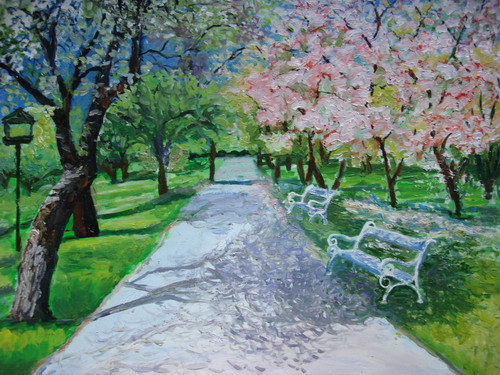 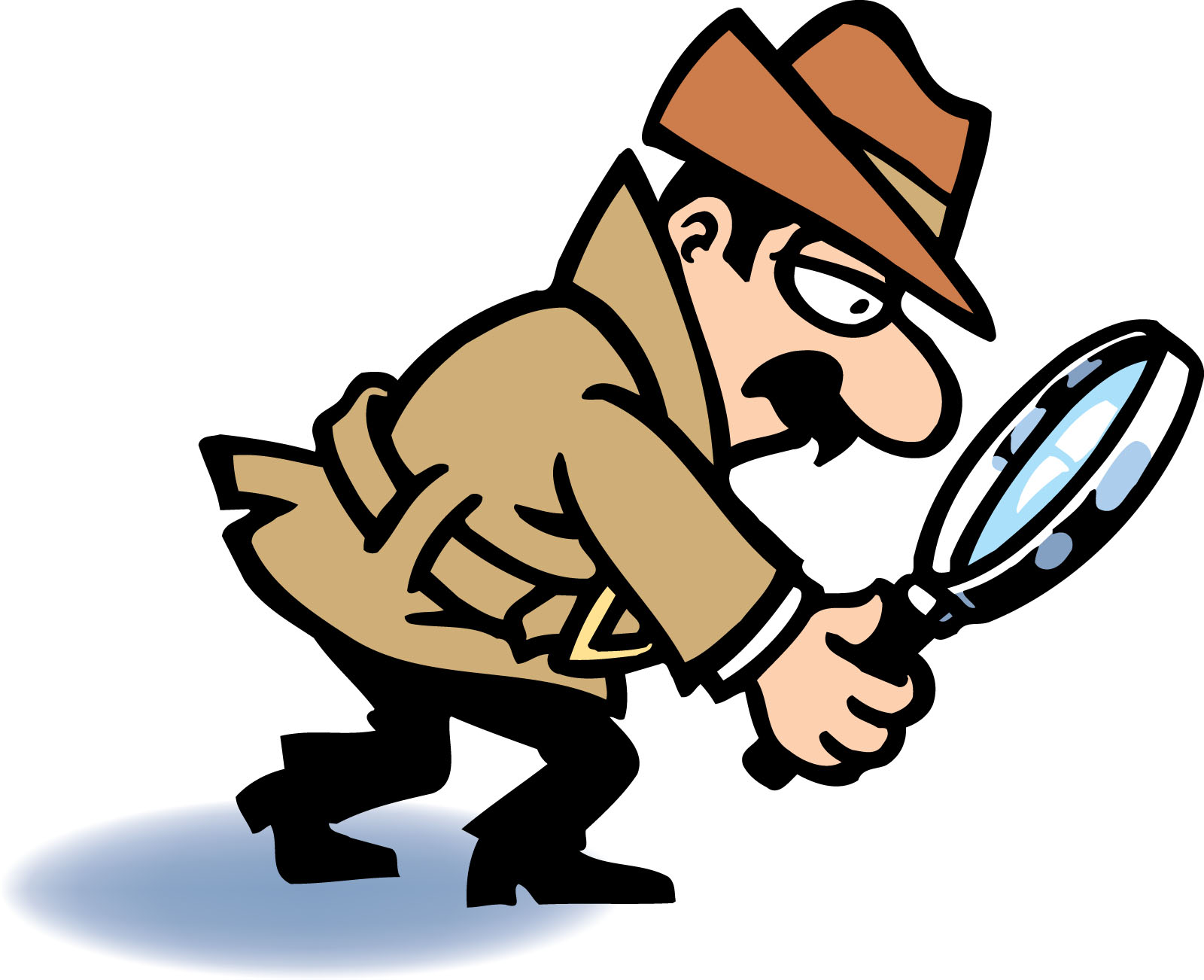 Отчет детектива
Создать текст на тему «Весна». 
Он должен состоять из 5-6 предложений. 
Но в тексте должно быть не менее 5 прилагательных.
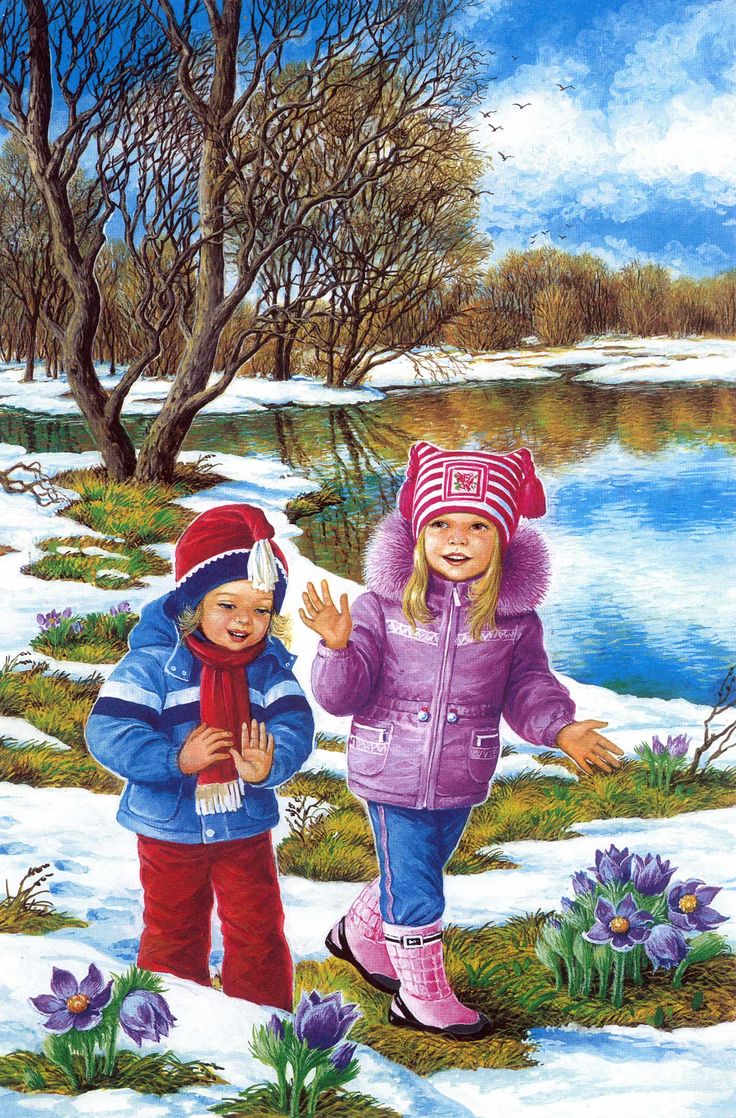 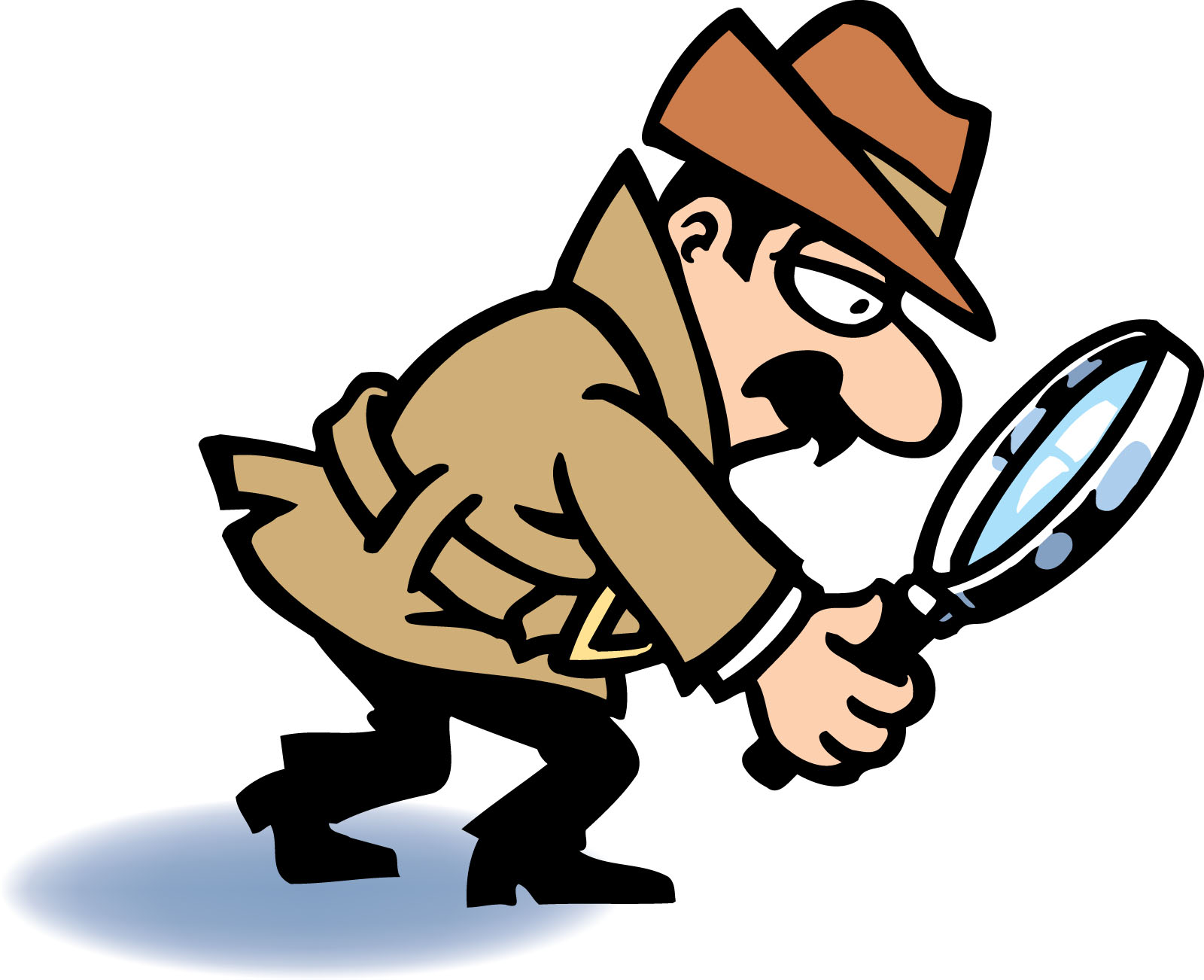 Тест
№ 1


№ 2


№ 3
Домашнее задание:
Выучить определение
На «3» – упр.572
На «4-5» – составить текст с использованием прилагательных на тему «Погода» (описание погоды одного дня) (в помощь упр. 573)
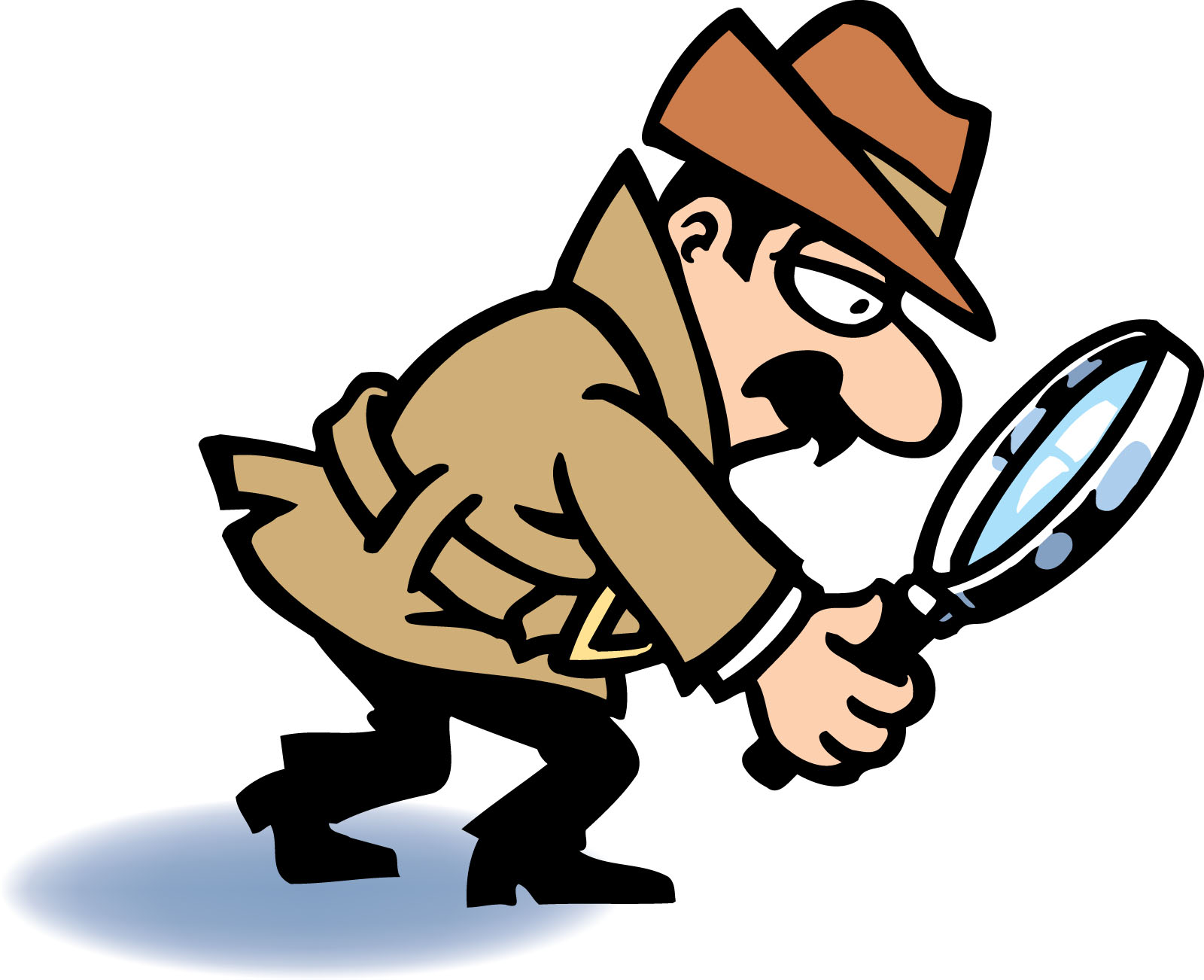